Lancement officiel de la plateforme d’informations environnementales et du site web du fem - cameroun
PROPOS INTRODUCTIF
Douala, 07-09 Juillet 2016
GENESE
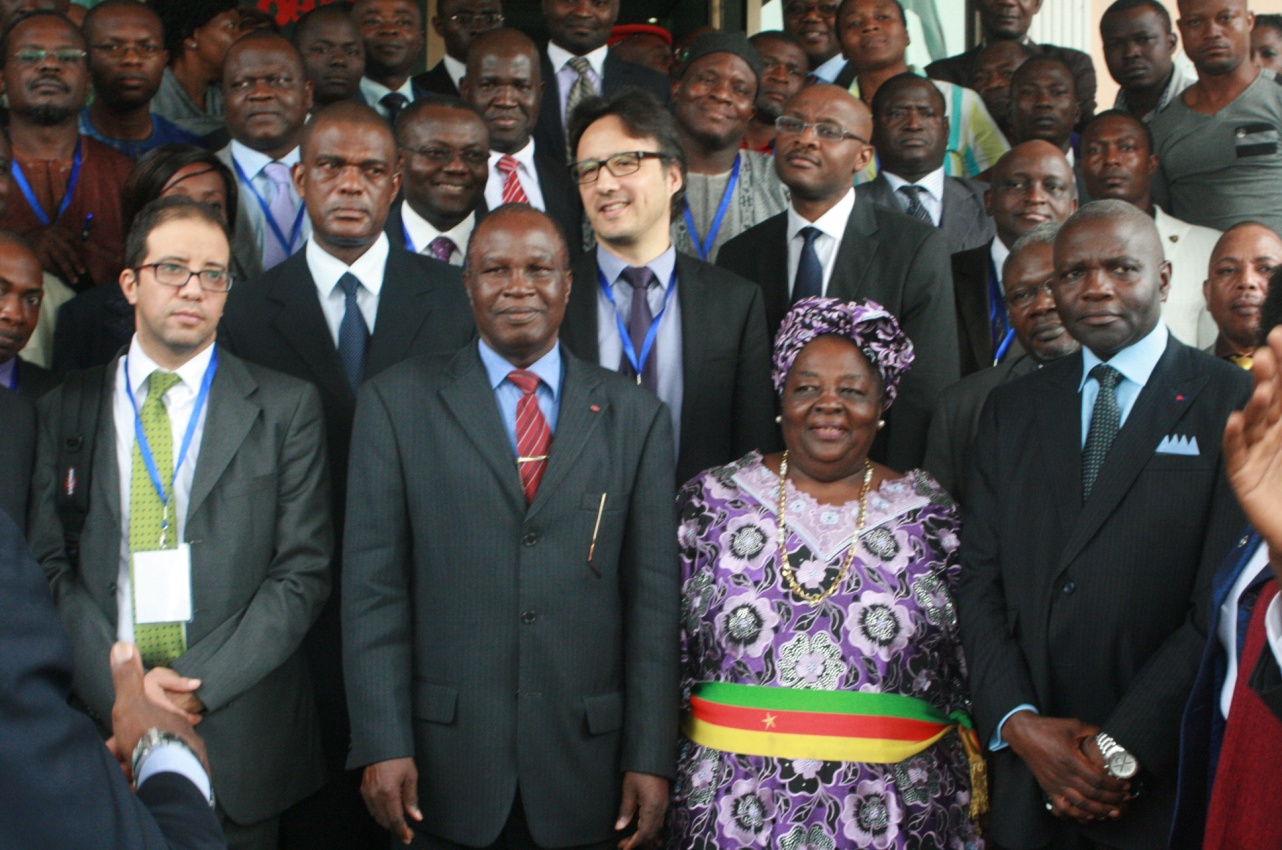 Une priorité 
dans le 
portefeuille
des projets 
du FEM5
DEMARCHE D’ELABORATION (1)
Capitaliser les acquis 
des plateformes et réseaux de coordination 
existants
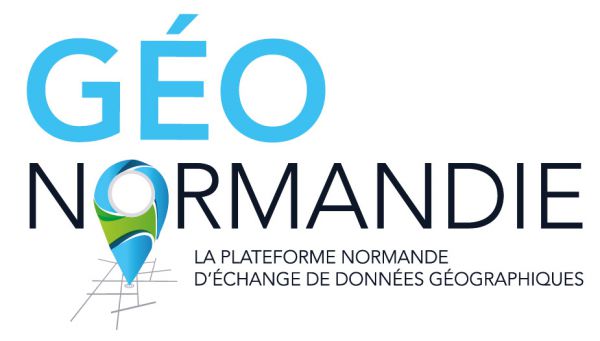 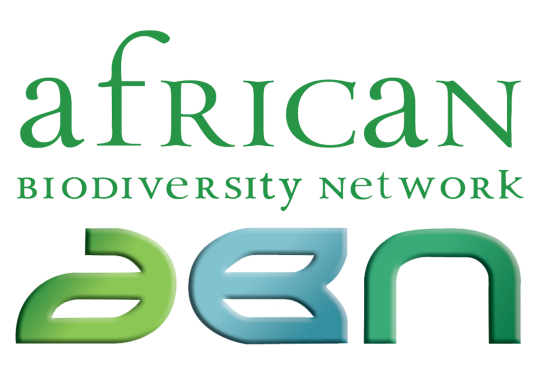 CN-FEM
ADIE
PRGIE
REFADD
Plateforme des points                    focaux des conventions au MINEPDED
DEMARCHE D’ELABORATION (2)
Consultations des parties prenantes
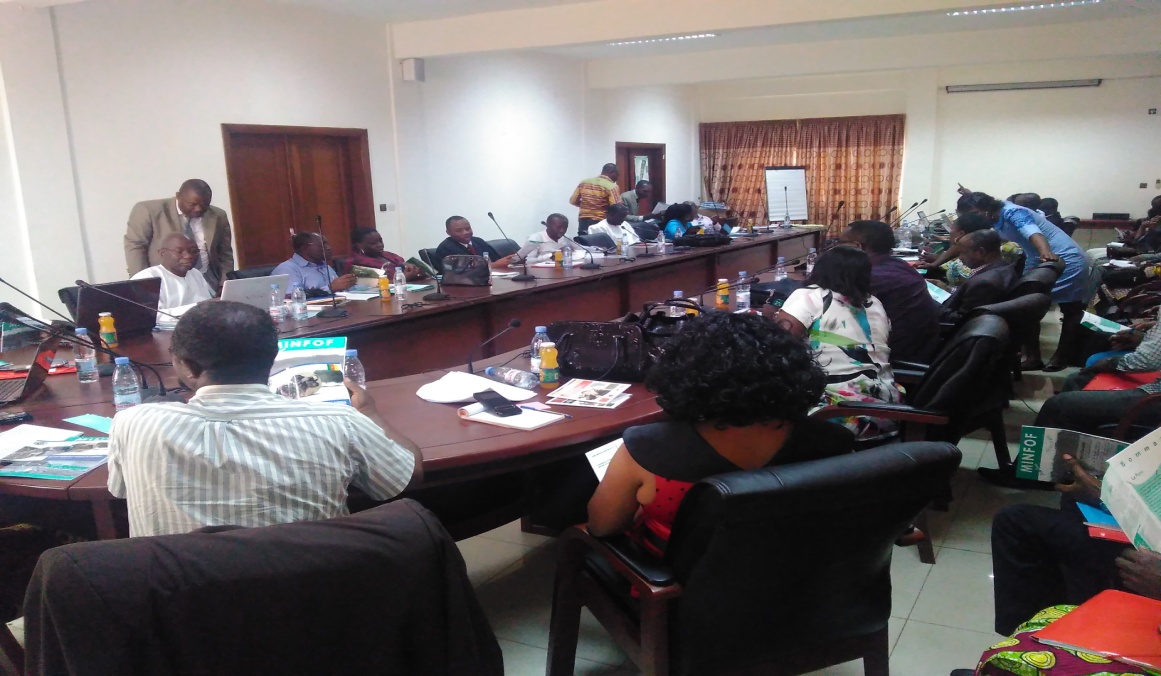 DEMARCHE D’ELABORATION (3)
loi n° 96/12 du 5 aout 1996 portant loi-cadre relative a la gestion de l’environnement : 
ARTICLE 6.- (1) Toutes les institutions publiques et privées sont tenues, dans le cadre de leur compétence, de sensibiliser l’ensemble des populations aux problèmes de l’environnement. (2) Elles doivent par conséquent intégrer dans leurs activités des programmes permettant d’assurer une meilleure connaissance de l’environnement.
Mise en place par décision ministérielle
RAIE/PNUE: assurer et à améliorer l’accès à l’information et à la connaissance
UNEP LIVE: uneplive@unep.org  Indicator Reporting Information System (IRIS)
Ancrage institutionnel 
	et juridique
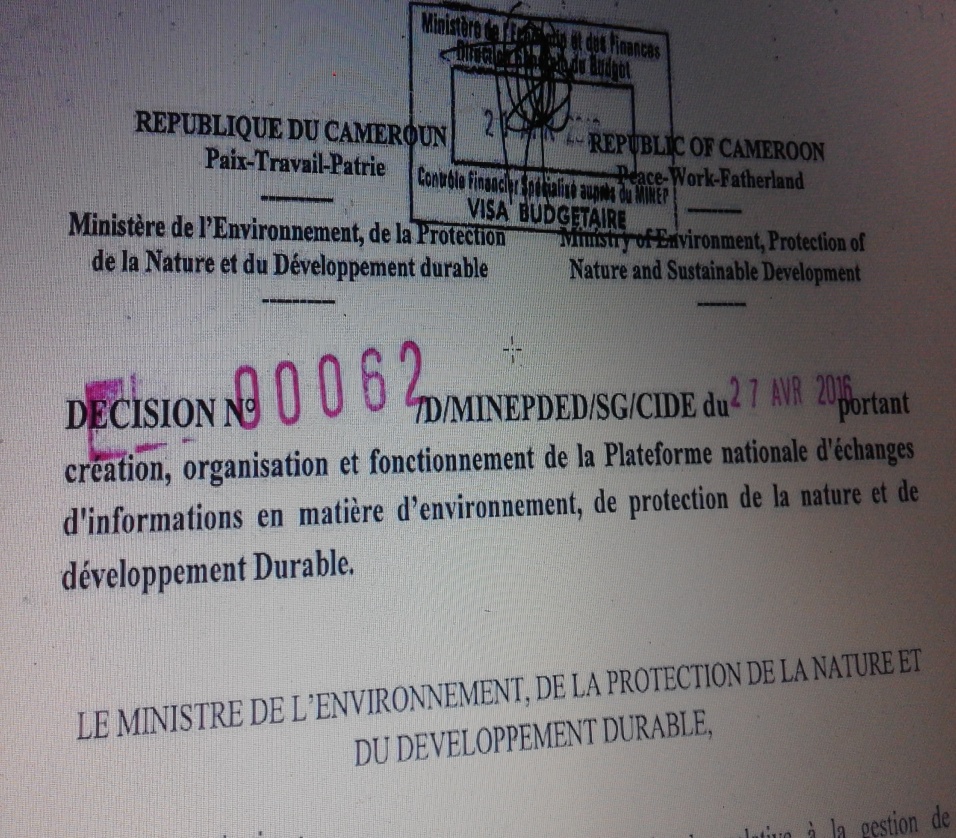 CONFIGURATION SCHEMATIQUE DE LA PLATEFORME
CONFIGURATION SCHEMATIQUE DE LA PLATEFORME
DISPOSITIONS PRISES POUR OPERATIONNALISER LA PLATEFORME
3. Charte de fonctionnement
4. Site Web de la plateforme




5. Site Web du FEM-Cameroun
6. Indicateurs AMEs
1. Formation sur le modèle fonctionnel
2. Renforcement des capacités opérationnelles et de coordination du CIDE
(Politique nationale de GIE, technologies appropriées, au service des sites et besoins institutionnels, configuration du système, maintenance, etc.)
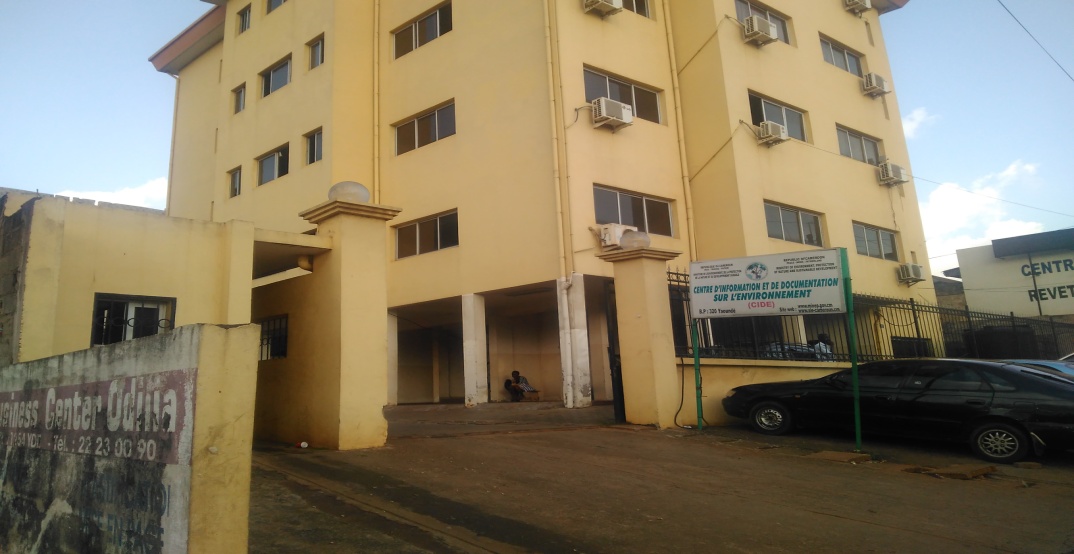 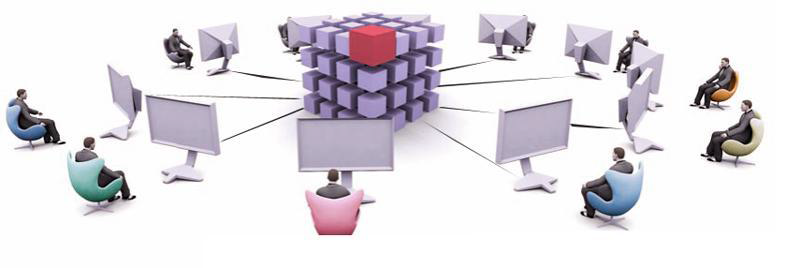 INDICATEURS AMEs
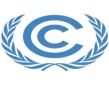 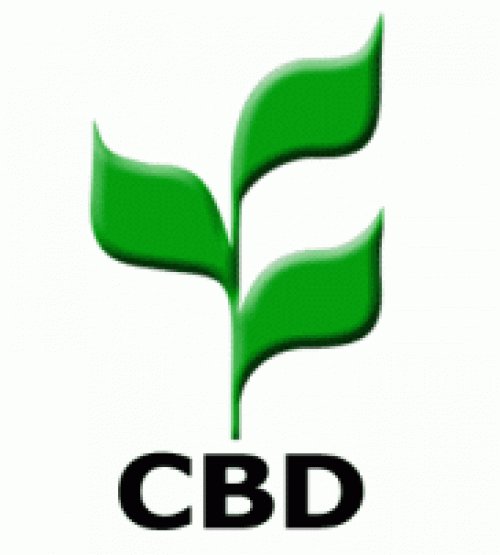 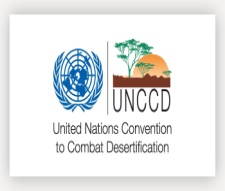 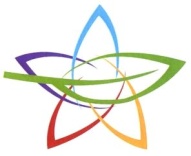 Rotterdam convention
Site Web FEM - Cameroun: source d’informations précieuses pour la plateforme
Liens utiles
Je vous remercie.
www.gef-cameroon.org  
www.thegef.org
www.unep.org 
www.minep.gov.cm

uneplive@unep.org
Projetcb2@gmail.com